Mental Health Assist
Jane Hogan
11 October 2023
What members told us
We asked members to rate their interest across various health and wellbeing tools
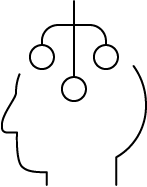 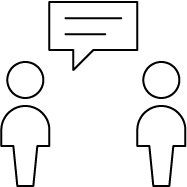 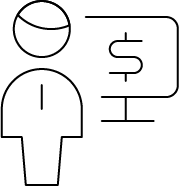 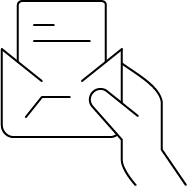 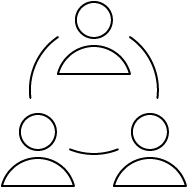 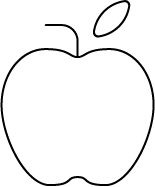 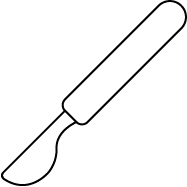 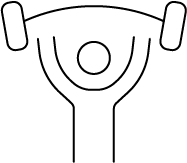 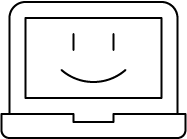 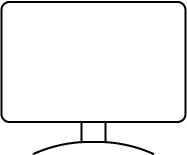 Strong interest in financial benefit
Moderate interest in Nutrition, Fitness, Wellbeing Webinars and Expert Medical Opinion
High interest in mental health services and tools
There was least interest in GP Online, Surgical Decision Support and Medical Health Content
Expert Medical Opinion
Fin. Reward for Prev. Health
Surgical Decision Support
Nutrition Consult
HealthContent
Fitness Consult
Mental Health Assist
Mental health tools
Wellbeing Webinars
GP Online
2
Value beyond claims
Mental Health Assist is changing our members lives
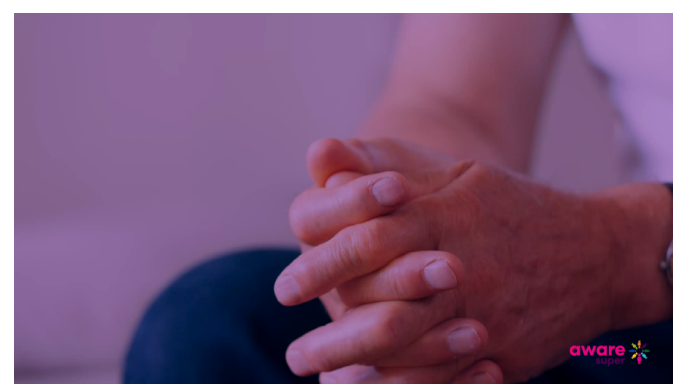 https://youtu.be/GfyISASs4xE
3
Breaking the Mental Health Cycle
The pandemic caused a 22% increase in mental health conditions1
45% of people suffering with their mental health don’t reach out for help2
Mental Health Assist reduces depression symptoms by 68% within 3 months4
1 in 3 psychologists aren’t taking on new patients, this was 1 in 100 pre pandemic. Wait times can be as high as 6 months3
Mental Health Assist changes diagnosis in 75% and treatment in 90% of cases4
National Study of Mental Health (ABS)
Black Dog Institute
https://psychology.org.au/for-members/publications/news/2022/australians-need-psychological-help-more-than-ever and RACGP
Teladoc Health Outcomes Report April 2022
61% of mental health patients are being treated by a GP1
Holistic Support Before Claim
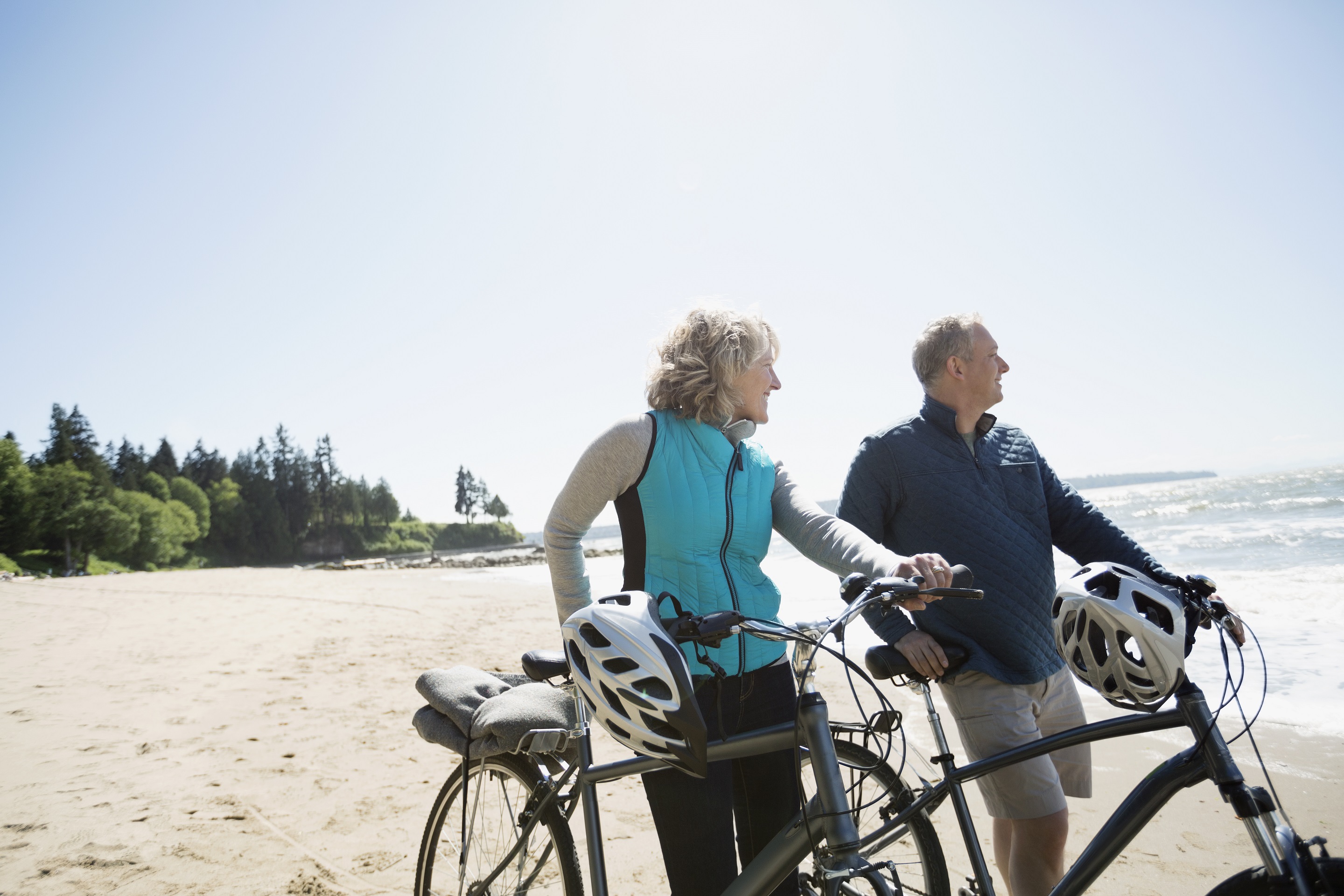 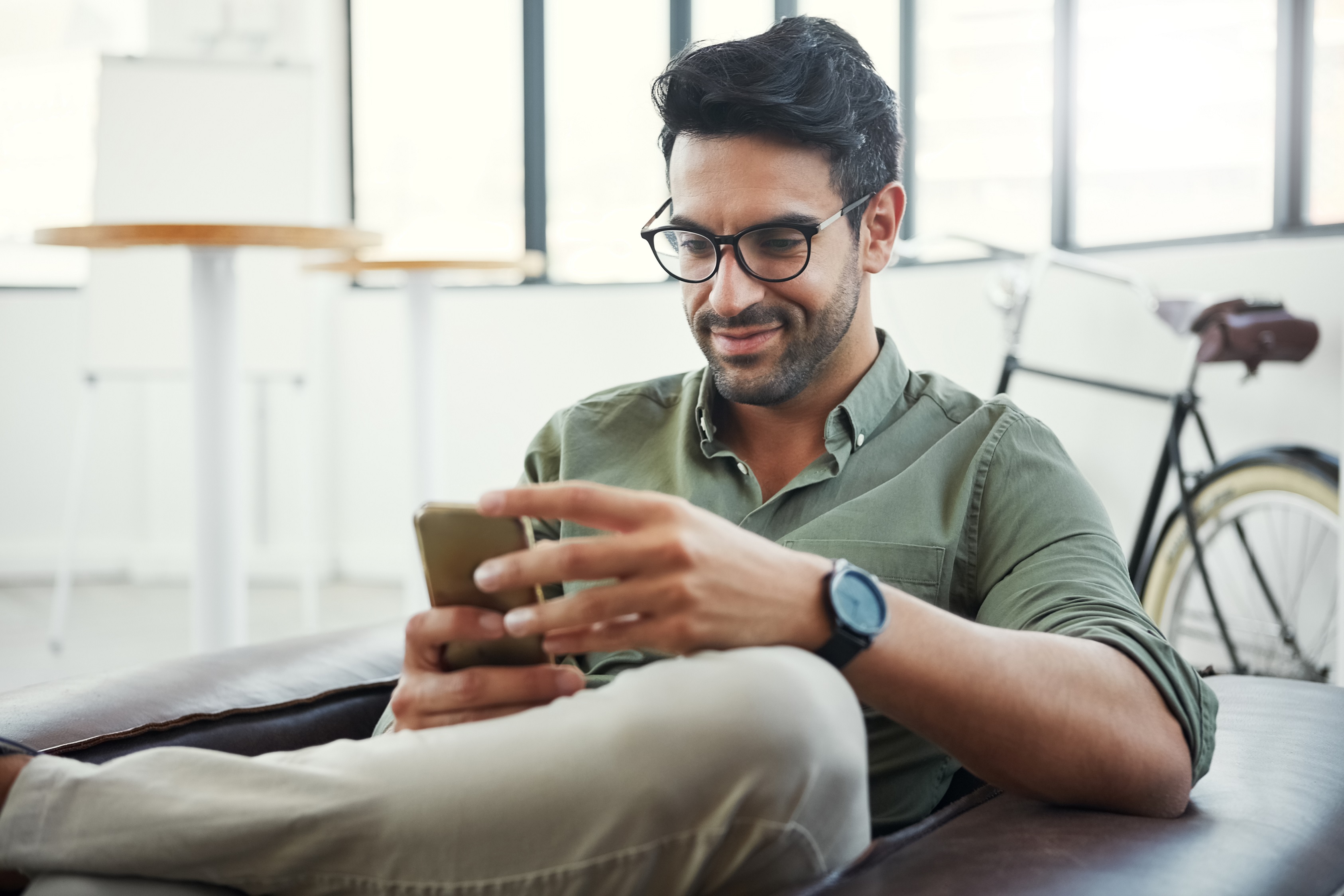 “I have been feeling overwhelmed and don’t know where to turn…”
“How do I start to get fit and healthy?”
“I think my son is gluten intolerant. What should I do?
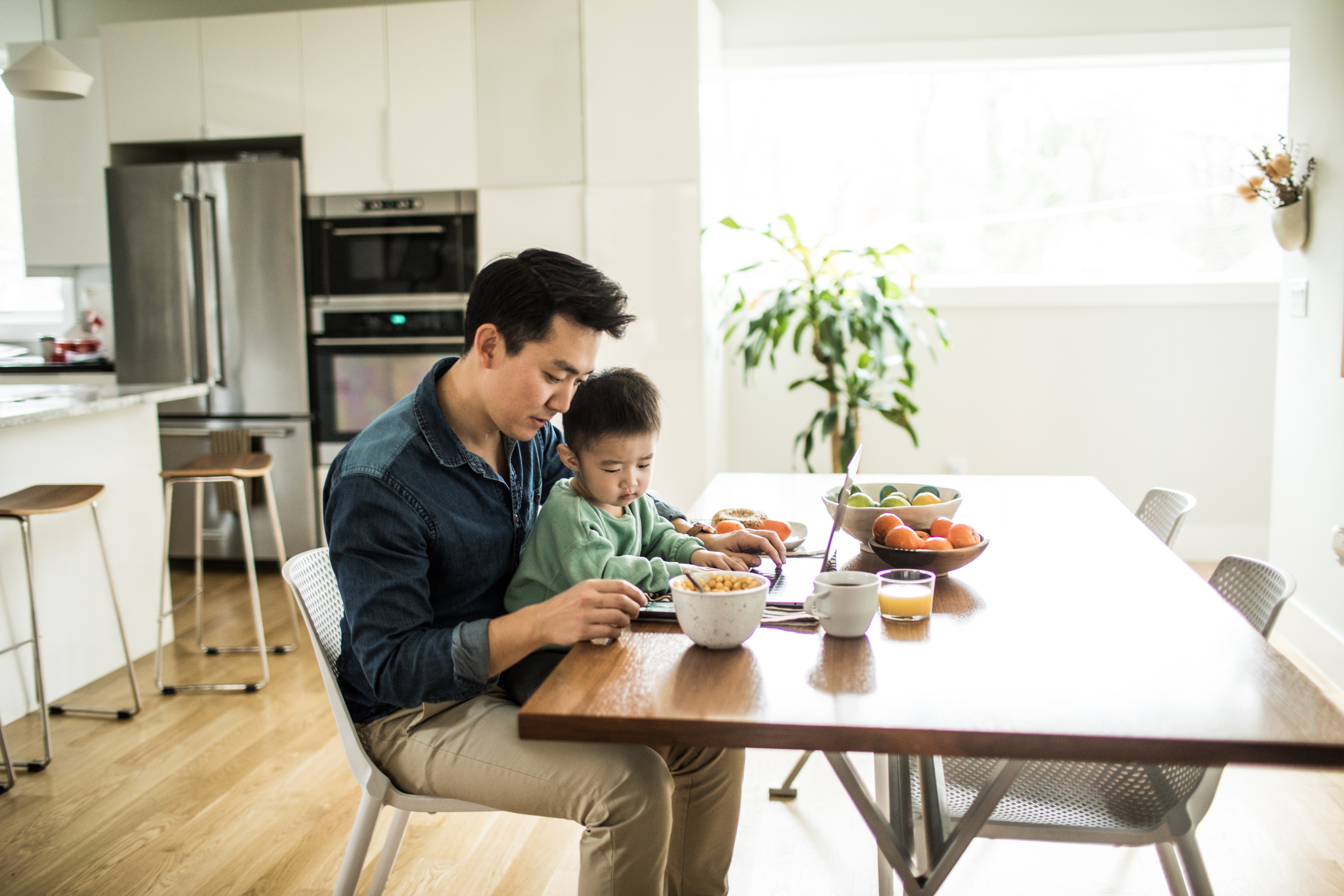 Fitness Consult
Mental Health Assist
Nutrition Consult
Nutrition Consult
5
Mental Health Assist: How it works
Quick and easy access to a psychiatrist and/or psychologist with support from a mental health nurse
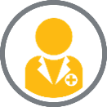 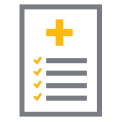 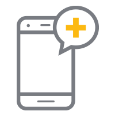 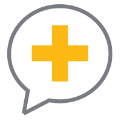 Therapy
Teladoc can then provide a telehealth therapist within 10 days or assist finding a local one for F2F therapy
Intake
Meet with MH Nurse to gather history of condition
Treatment
Treating GP implements medication and provide Medicare referral
Results
Expert report and clinical plan delivered to member and their treating GP*
Initiate
Members initiate by phone
Video Consult
Assessment with a psychiatrist and/or psychologist within 10 days
>
9 days
For first Psychologist/Psychiatrist appointment followed by a seamless transition to treatment
* with the member’s consent
6
Transforming Lives, One Member at a Time
In her two previous relationships, Trish experienced domestic violence including physical and coercive trauma.

Trish requested help related to anxiety and depression, with acute symptoms worsening this year.
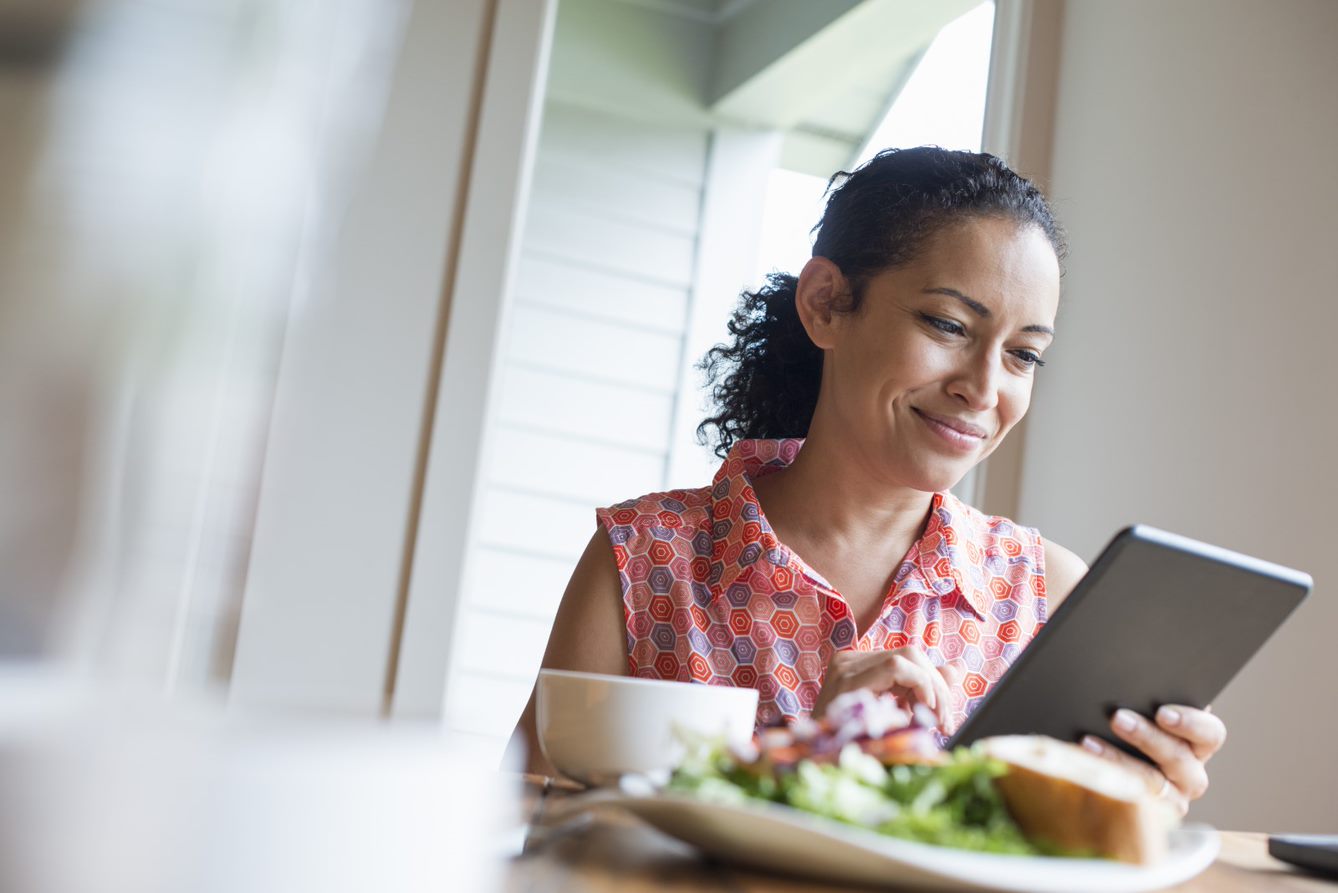 “I live in rural town; it is impossible to see a psychiatrist. Lorelle (Teladoc Psychiatrist) was so easy to talk to and I didn’t feel embarrassed or judged. I didn’t know what to expect, but this service was amazing. This has been such a relief and I felt heard and understood.”
Meet Trish, a 46-year-old government worker from rural NSW, who was helped by  Mental Health Assist
7
Transforming Lives, One Member at a Time
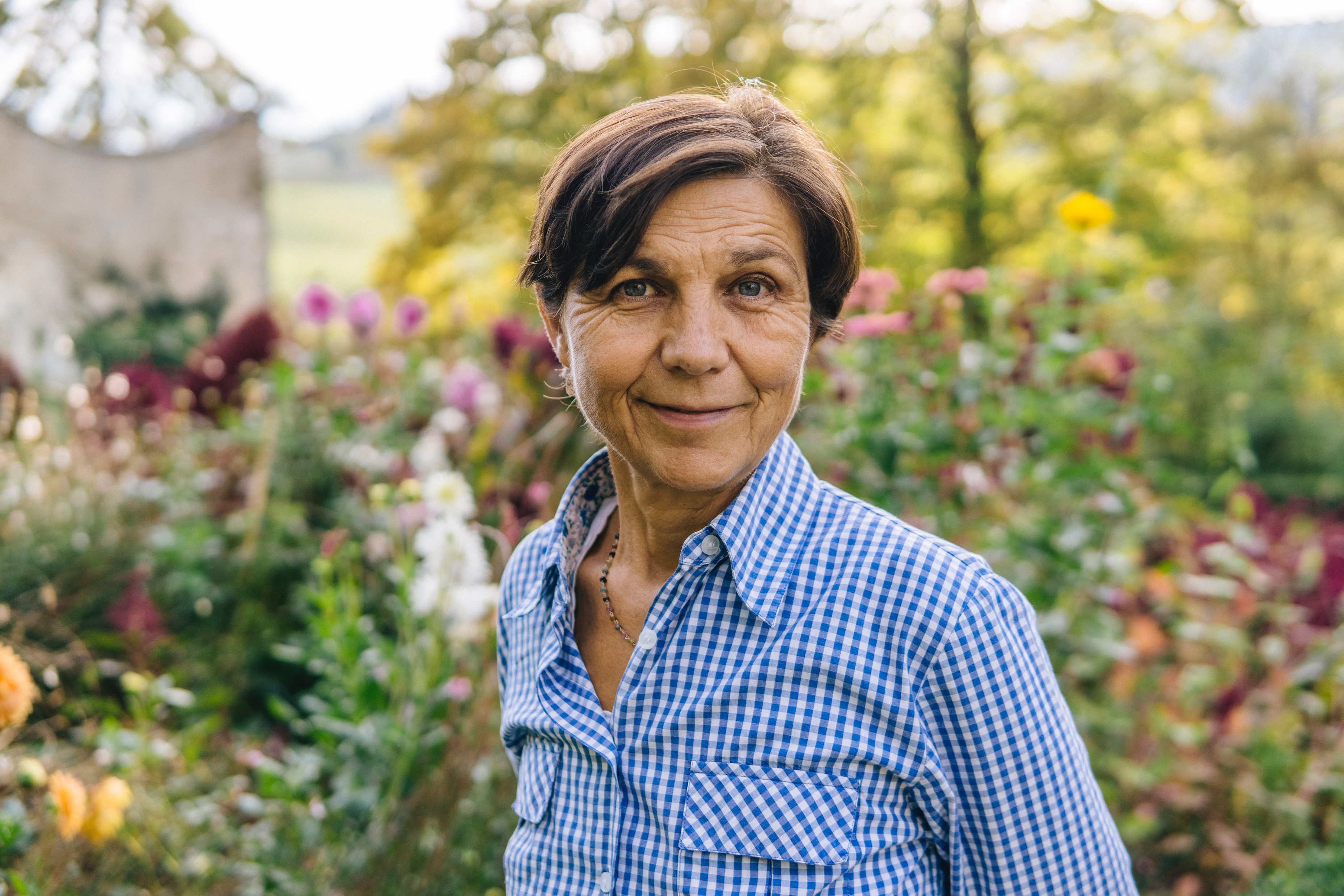 Leonie sought help managing her anxiety and mood symptoms, which were impacting her sleep, work and thinking. 

Leonie was diagnosed with a Major Depressive Episode, moderate Chronic Adjustment Disorder with mixed depression and anxiety, and Generalised Anxiety Disorder.
Meet Leonie, a 63-year-old Pathology Nurse Collector from New South Wales, who was diagnosed by Mental Health Assist
“I found the service excellent. It’s been a lifeline to me. It feels good to know there is something you can do to deal with it. I found this service very helpful. Nurse Raf and Dr Lorelle were very sympathetic to my needs. They both listened to my concerns and replied with a very thorough and supportive report…”
8
Mental Health Assist Outcomes
Net Promotor Score
+89
Average time to assessment   = 10.2 days
PRESENTEEISM
ABSENTEEISM
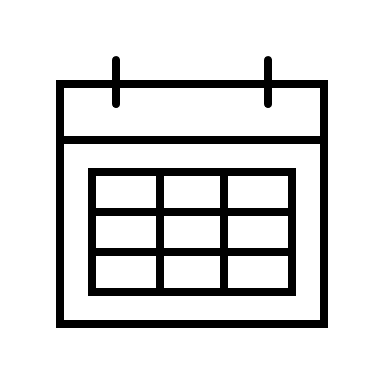 120 days
Potential average reduction in days presenteeism per case*
86 days
Potential average reduction in days absent per case*
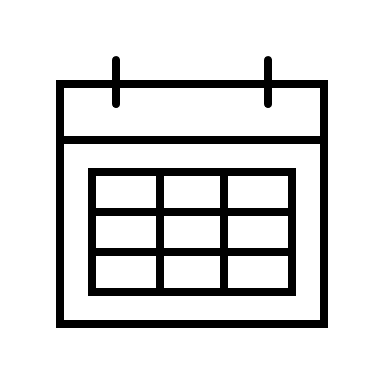 $37,169.23
saved per case due to reduced presenteeism*
$26,461.54
saved per case due to reduced absence*
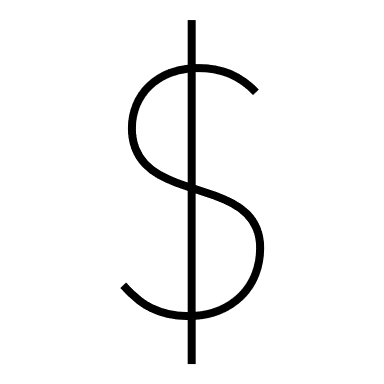 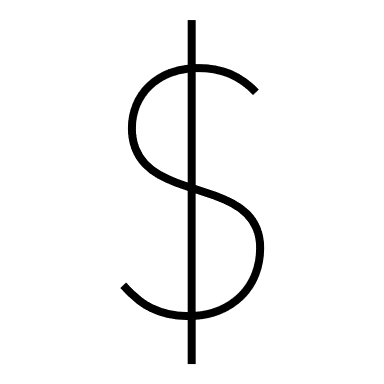 Modified mental health diagnosis in
Modified mental health treatment in
Modified mental health medication in
9
*Based on Aware Super DASS data cases of members who achieved a 3 month follow up and ROI analysis by PWC, 2014. Average annual wage of $80,000
Questions?
Presentation Title
10
Thank you.
Presentation Title
11